第二单元 情趣浓郁 能工巧匠
第四课蜡染与扎染
武威第二十三中学   陈谧敏
学习内容：
1.了解蜡染和扎染的基本原理，体会蜡染和扎染特有的艺术魅力。
2.采用扎染的的方法设计制作一件作品。
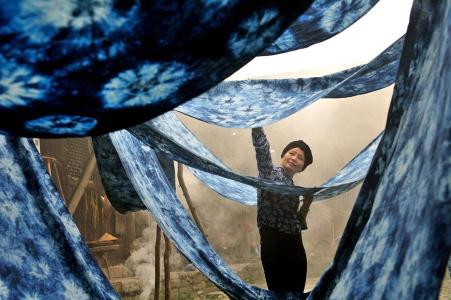 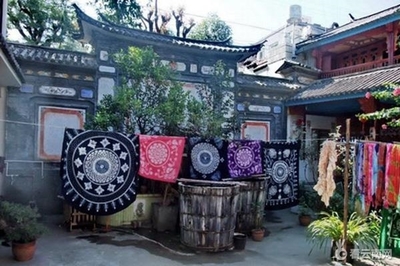 渊源：
中国古代三大印缬(xié)技术（印花）：
蜡缬（蜡染）、绞缬（扎染）、分夹缬（镂空版印花）。
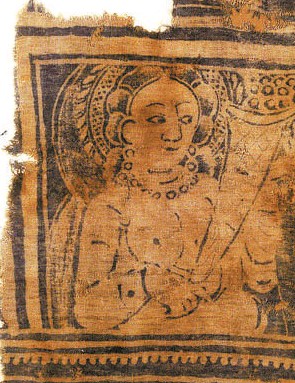 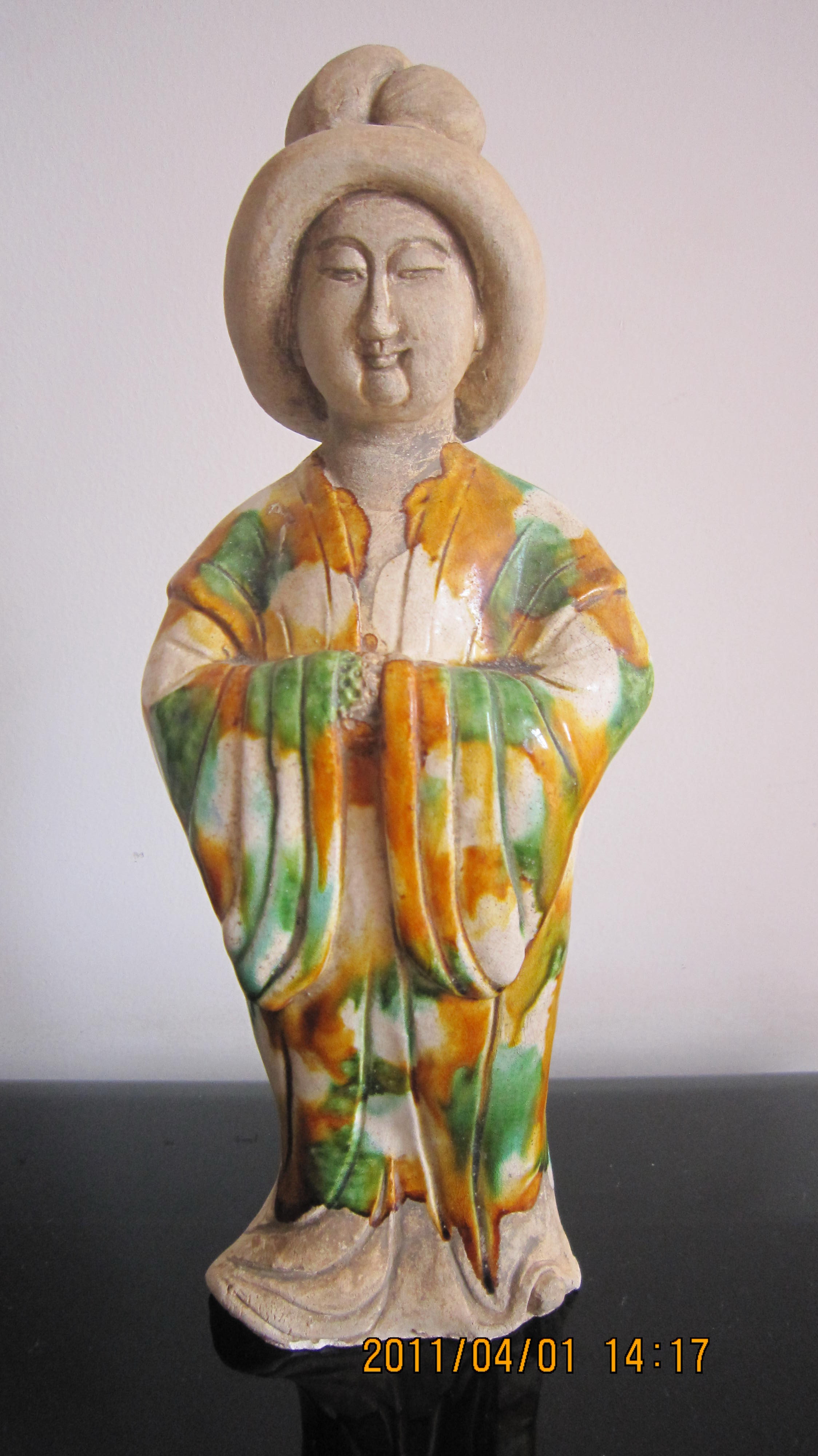 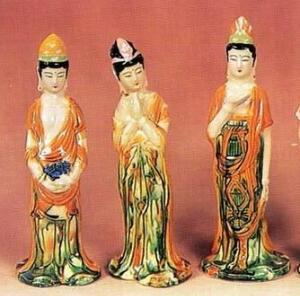 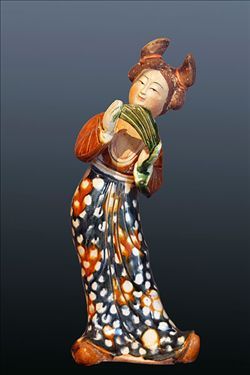 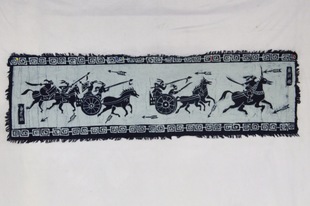 东汉棉布蜡染
“竹冈森羽林，花坞团宫缬。”
                             ----唐杜牧《池州送孟迟先辈》
    宫缬：宫中所制丝织品上的对称式的印花（扎染）。
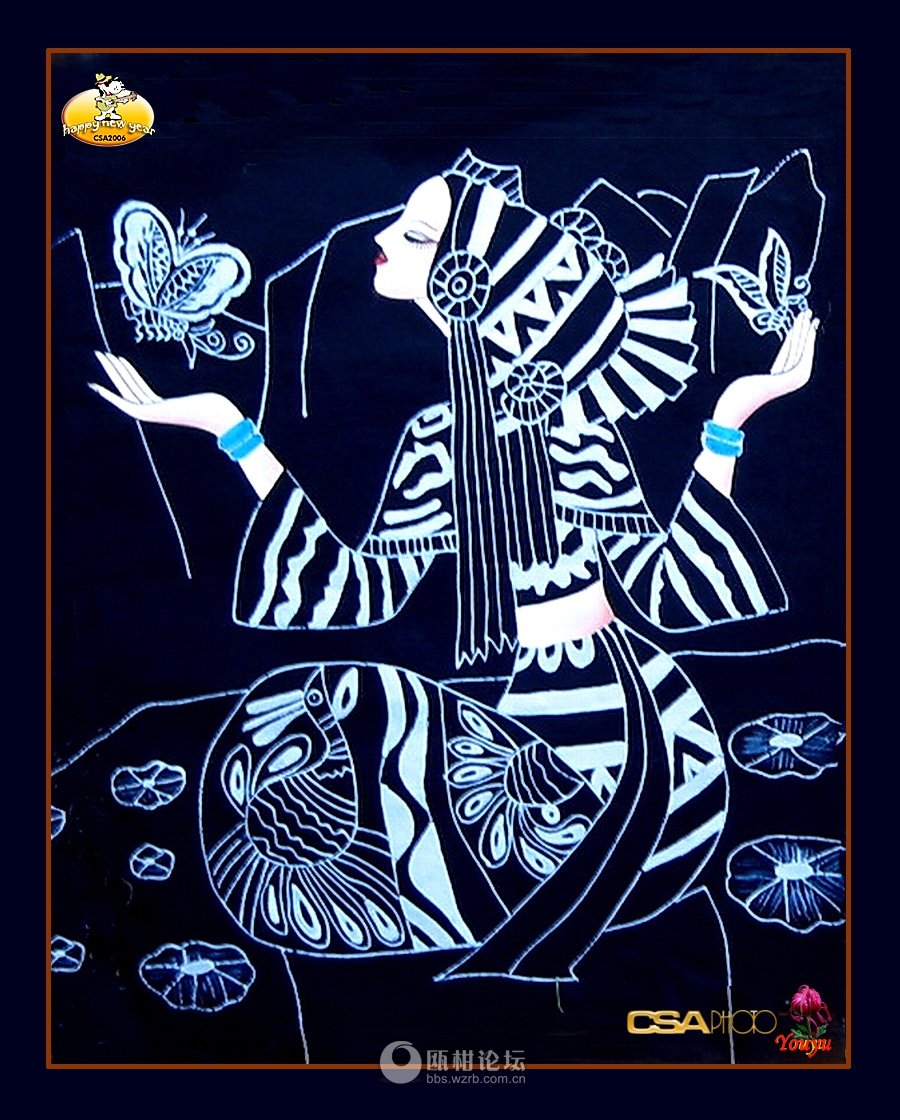 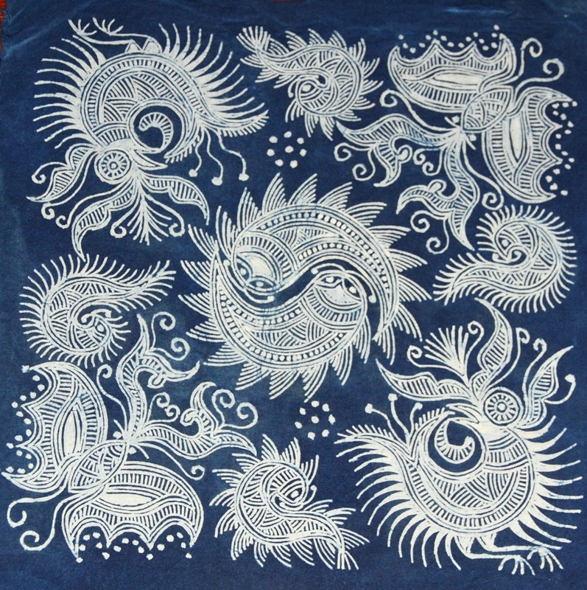 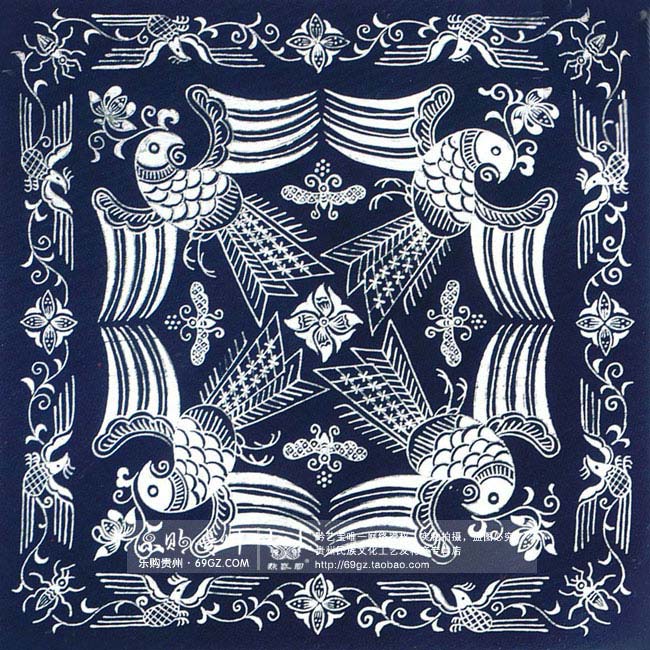 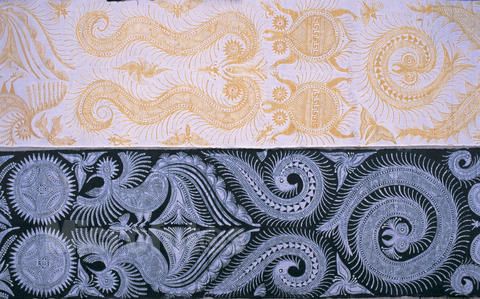 《蜡染》
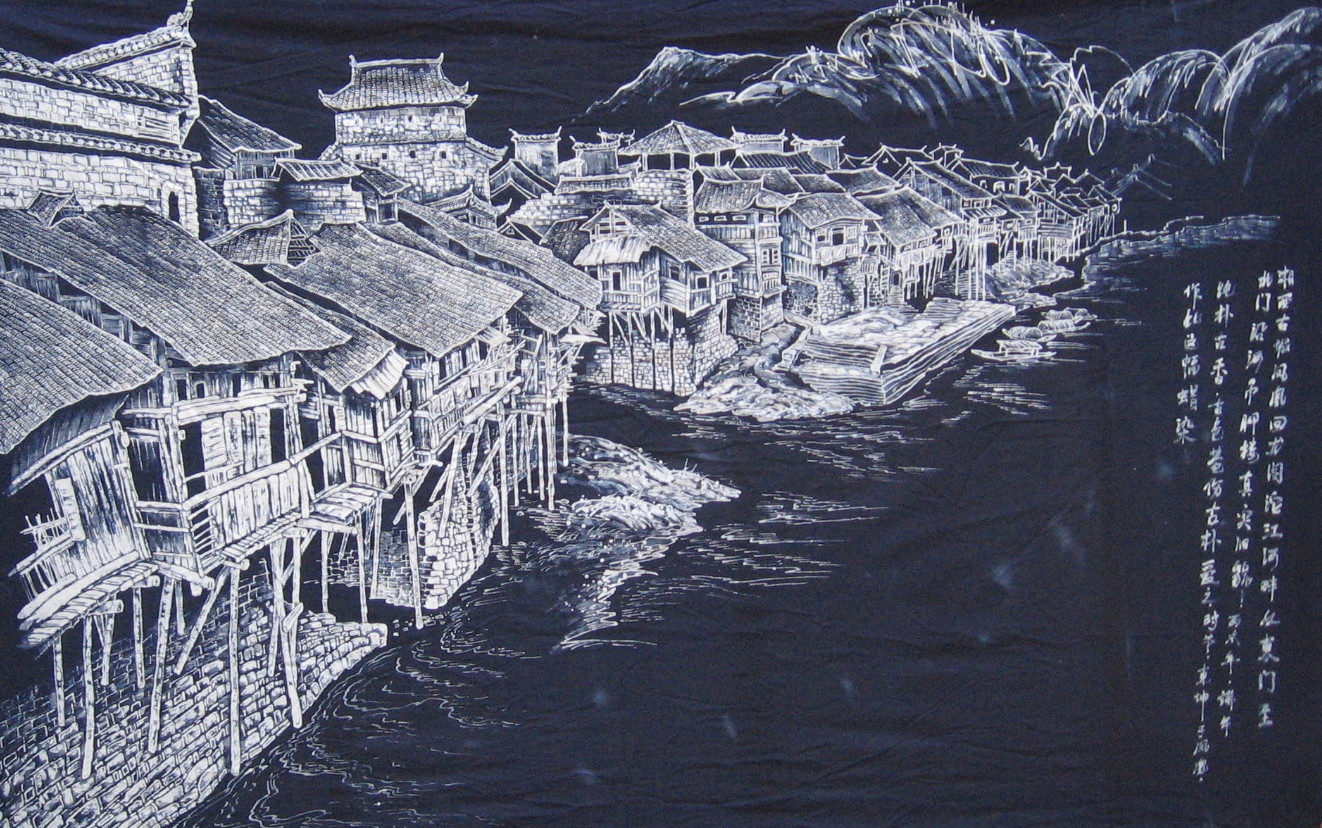 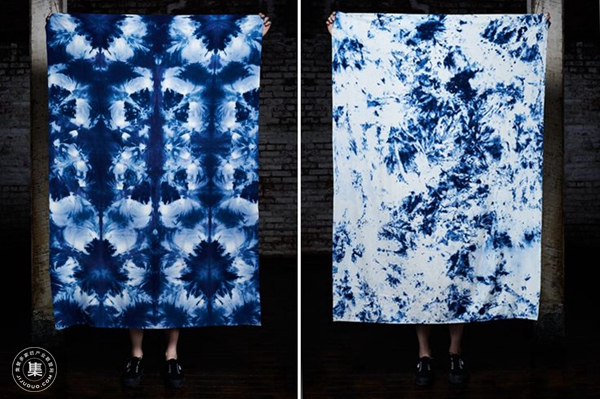 《蜡染》
《扎染》
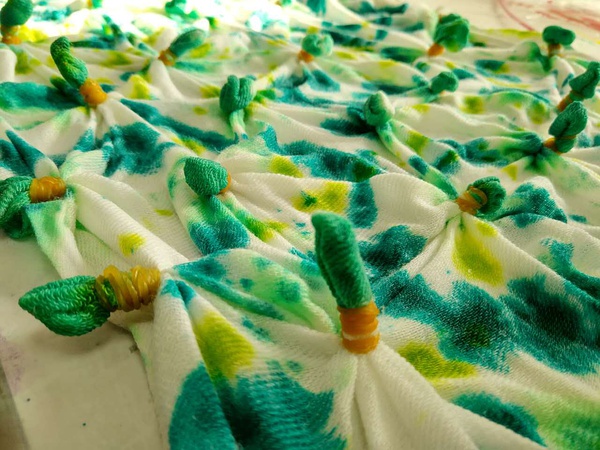 《扎染》
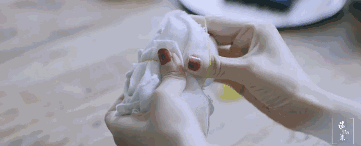 扎染是用线，绳对织物进行结系，捆绑，缝扎，然后用染料染色，由于外力的作用，使得织物染色不匀，织物上即可出现奇特彩色花纹。
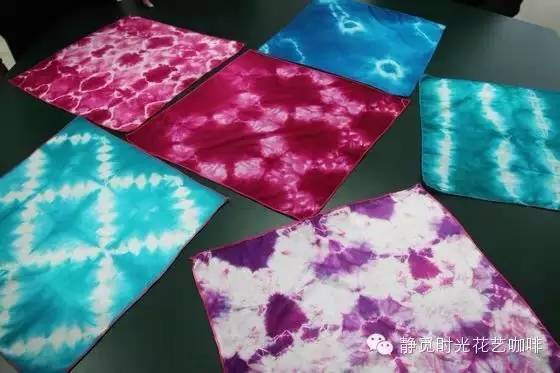 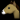 材料：白色的棉麻布，各种线，绳，夹板，染料，染锅。
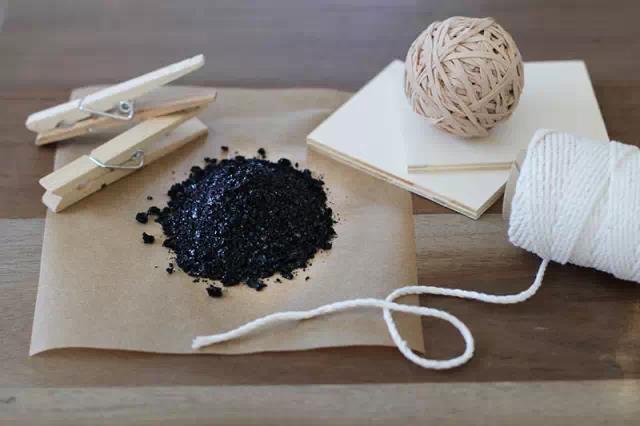 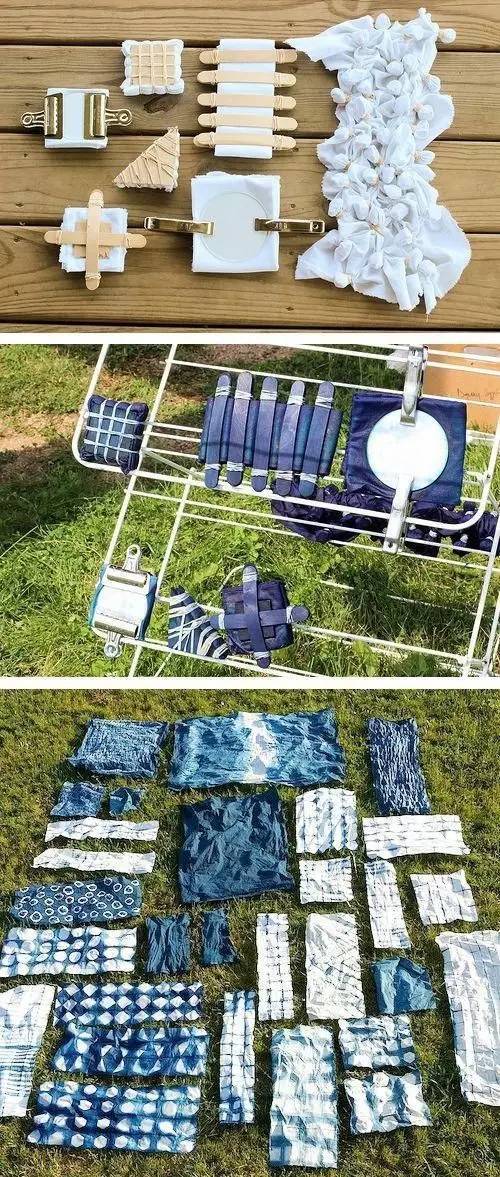 制作流程：
折叠
染制
剪开
02
04
06
01
03
05
捆绑
漂洗
晾干
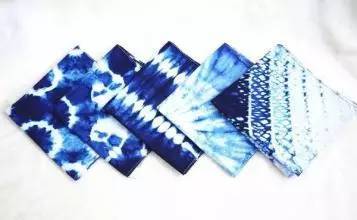 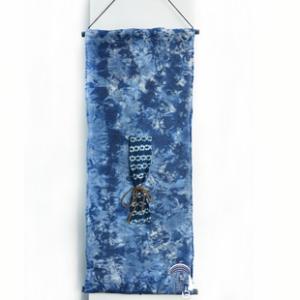 扎染扎制的基本方法：
缝绞         捆扎         夹扎
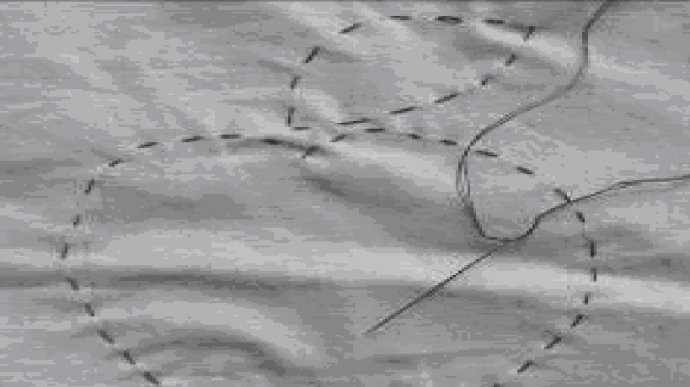 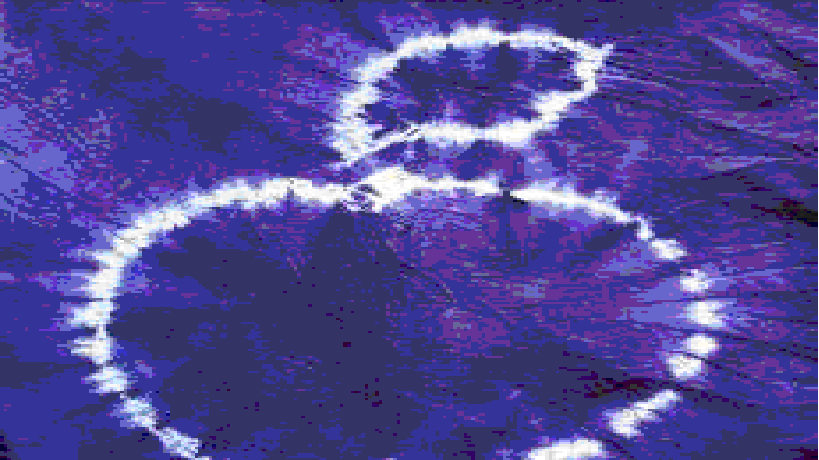 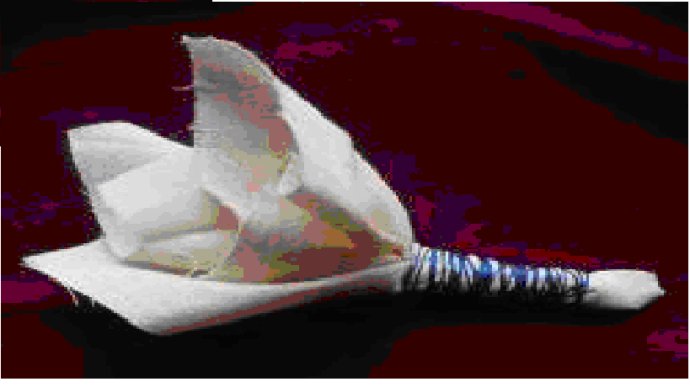 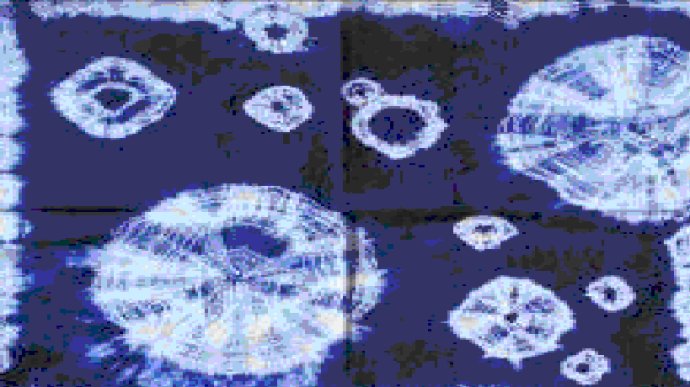 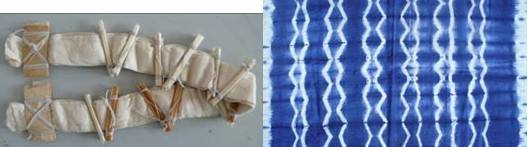 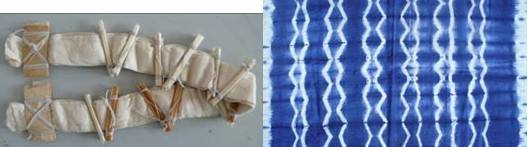 缝绞法：
平针缝绞法用大针穿线，沿设计好的图案在布料上均匀平缝后拉紧。
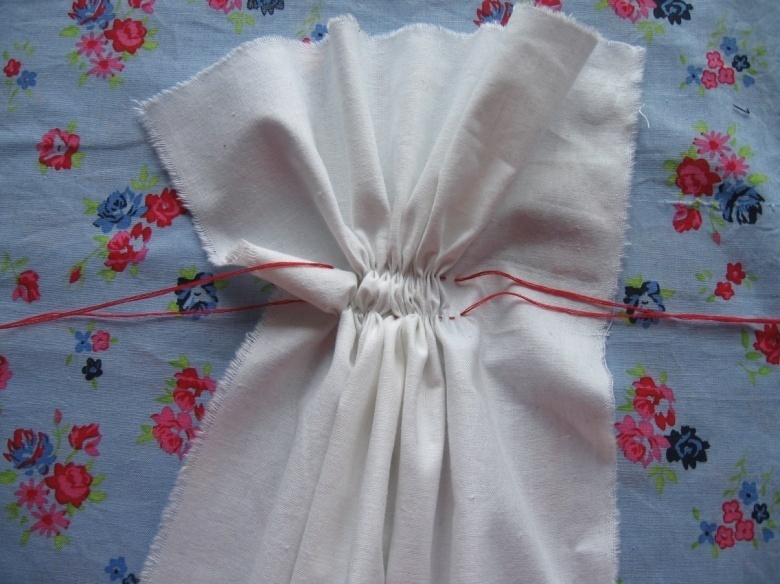 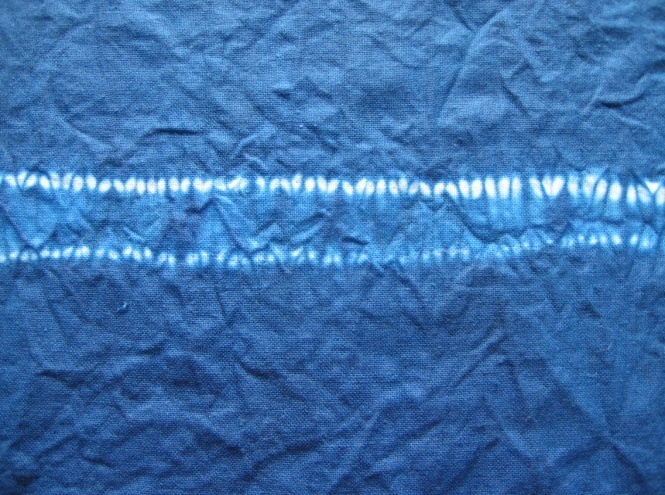 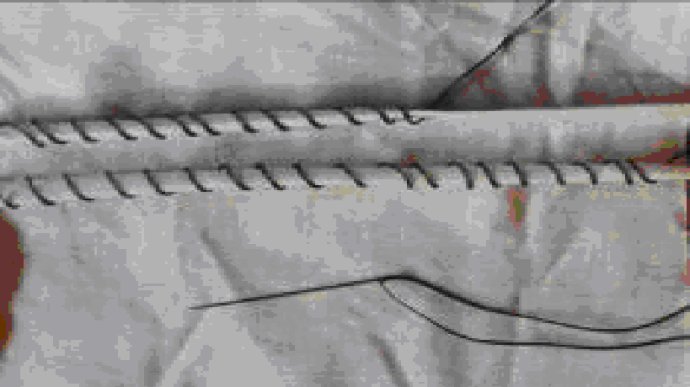 卷针缝绞法利用针与布的卷缝可得到斜线的点状纹样。
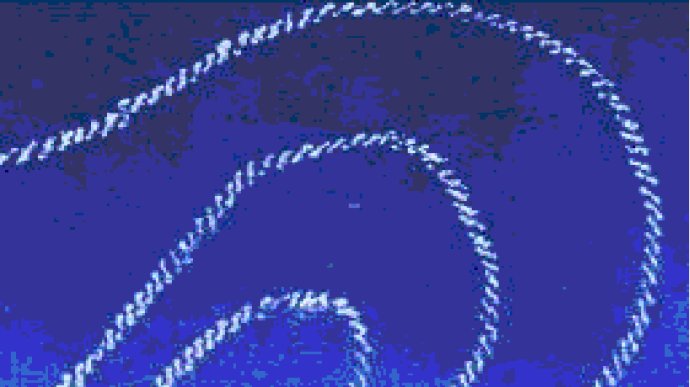 捆扎法：
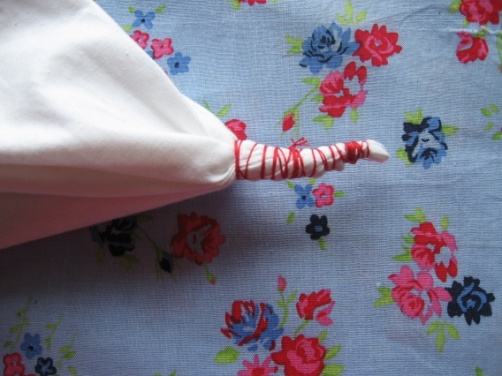 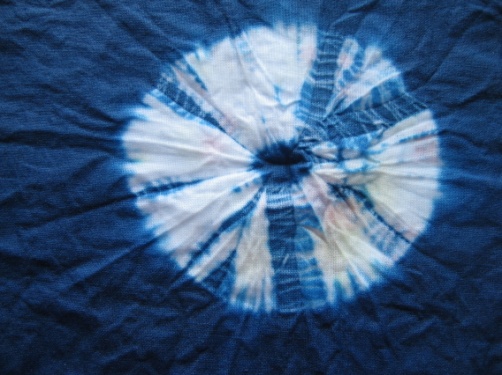 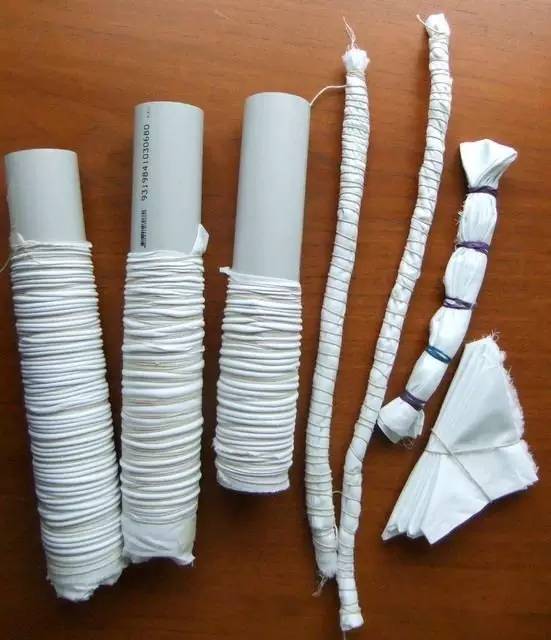 1.捆扎法是将布料揪起一点，顺成长条，然后用绳子或皮筋捆扎起来。
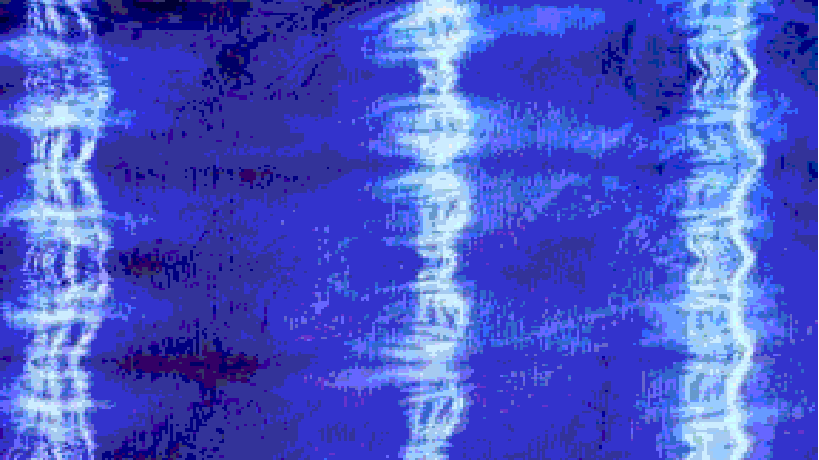 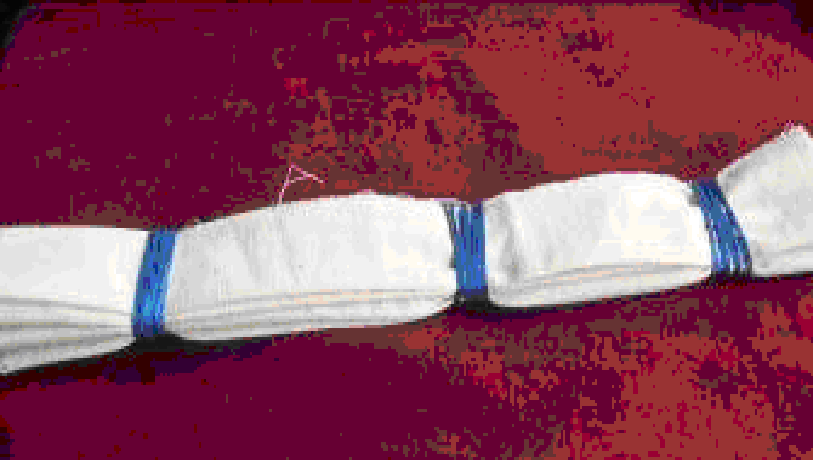 2.折叠扎法将布料对折后，中间用绳子或皮筋扎成几段。
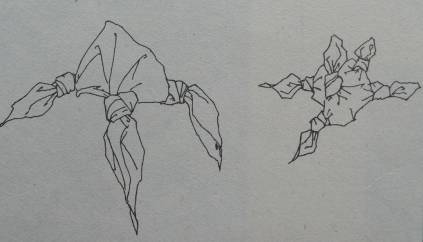 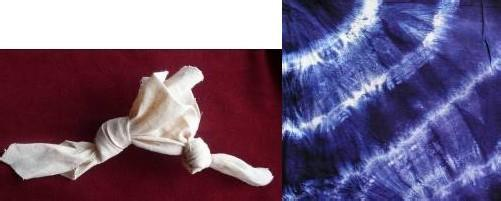 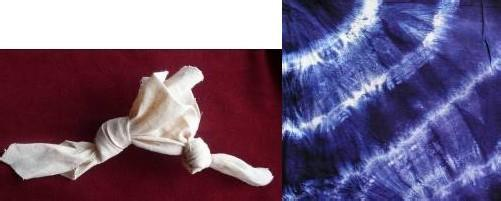 3.打结扎法是将布料作对角、折叠、不同方式折曲后自身打结抽紧。
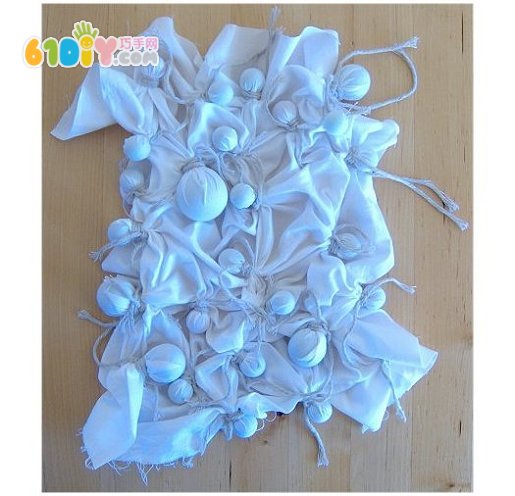 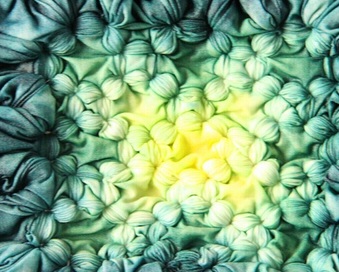 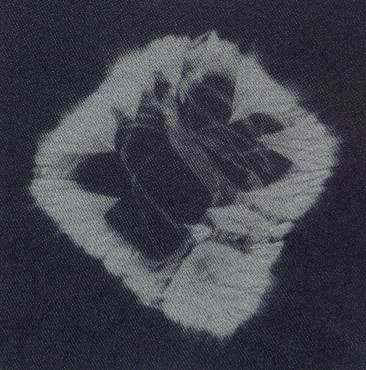 4.包物法将布料中包入豆子、硬币或小石子，再扎紧。
夹扎法
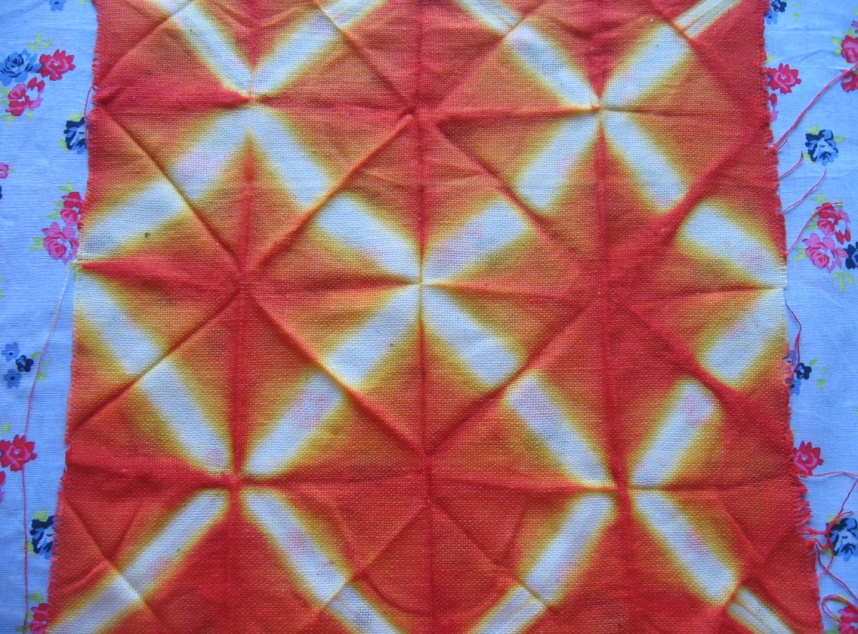 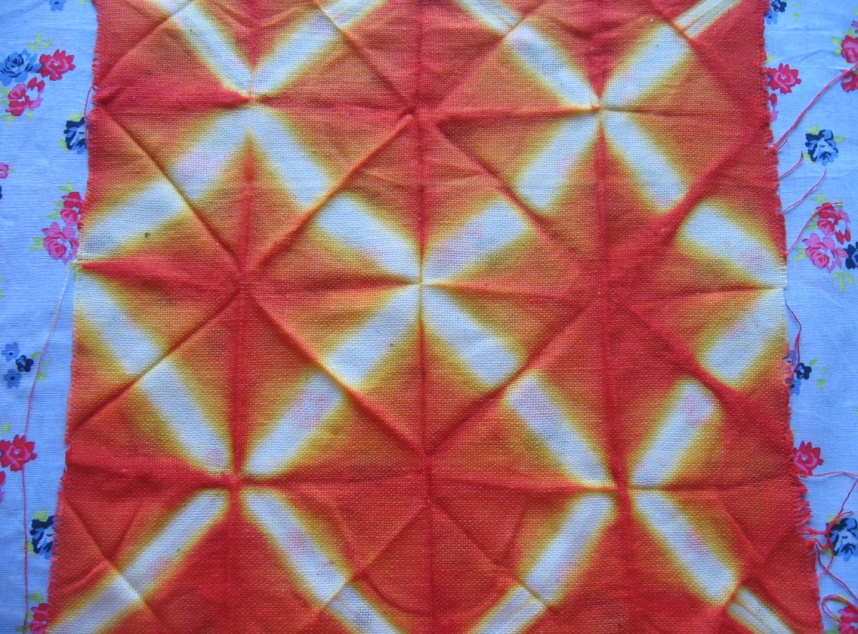 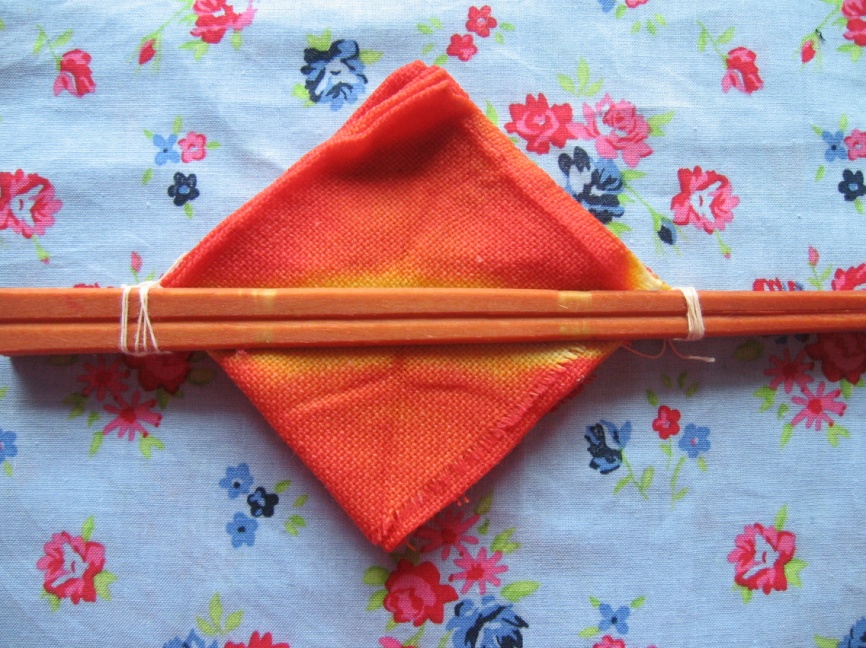 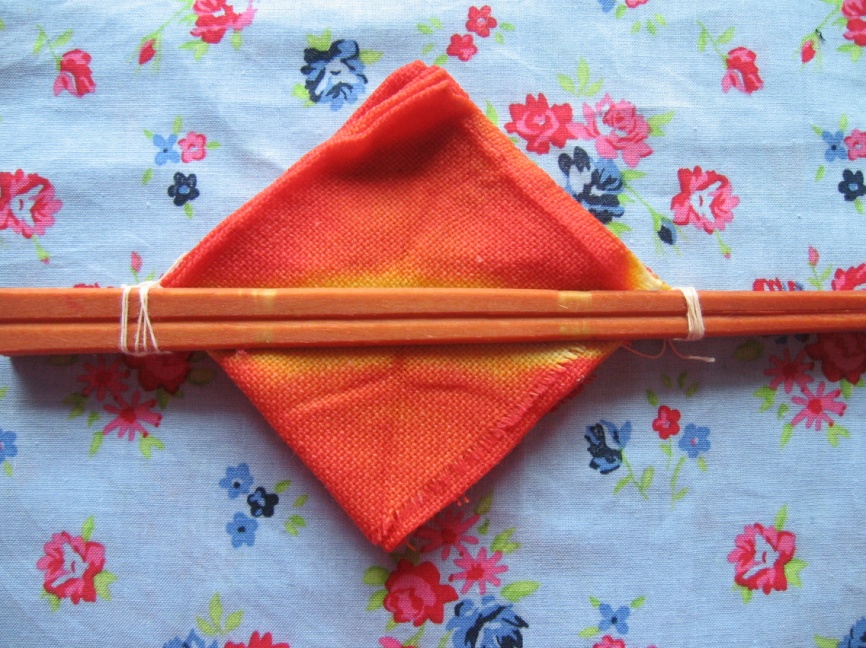 夹扎法是利用不同形状木板或竹片将折叠后的织物夹住，然后用绳捆紧。还可用条状木板斜夹捆扎木板两头，可做成连续图案。
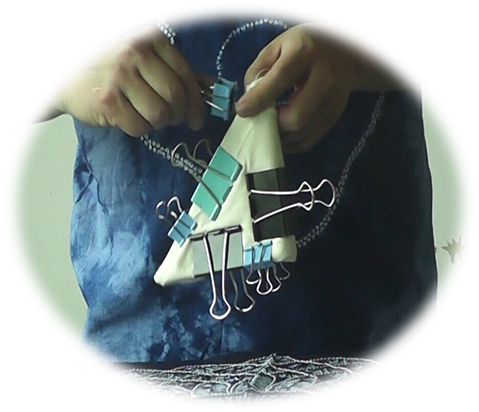 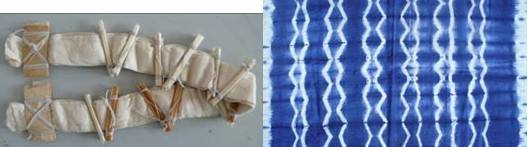 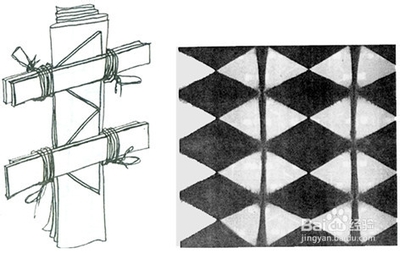 合作探究：
请自由选用工具材料、技法，两人合作完成一件扎染作品 。
温馨提示：
1、扎捆时注意间隔的距离，扎捆越多就留白越多。
2、扎绳的力度直接影响染色的效果。
3、系绳子的时候要系活扣，染完后便于解开。
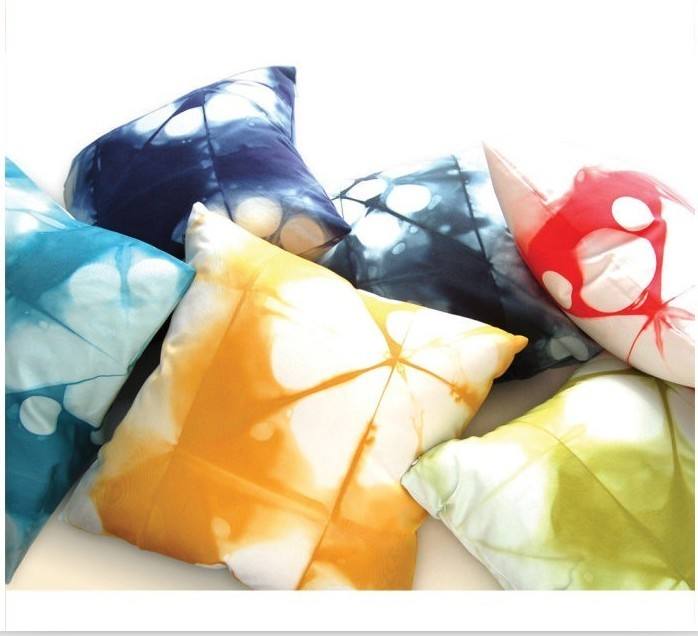 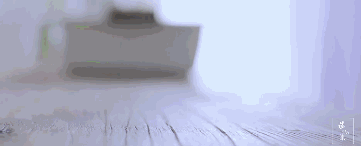 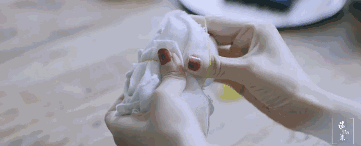 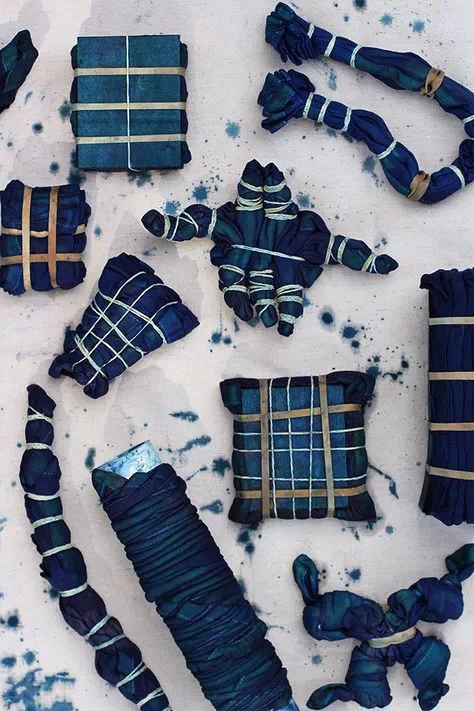 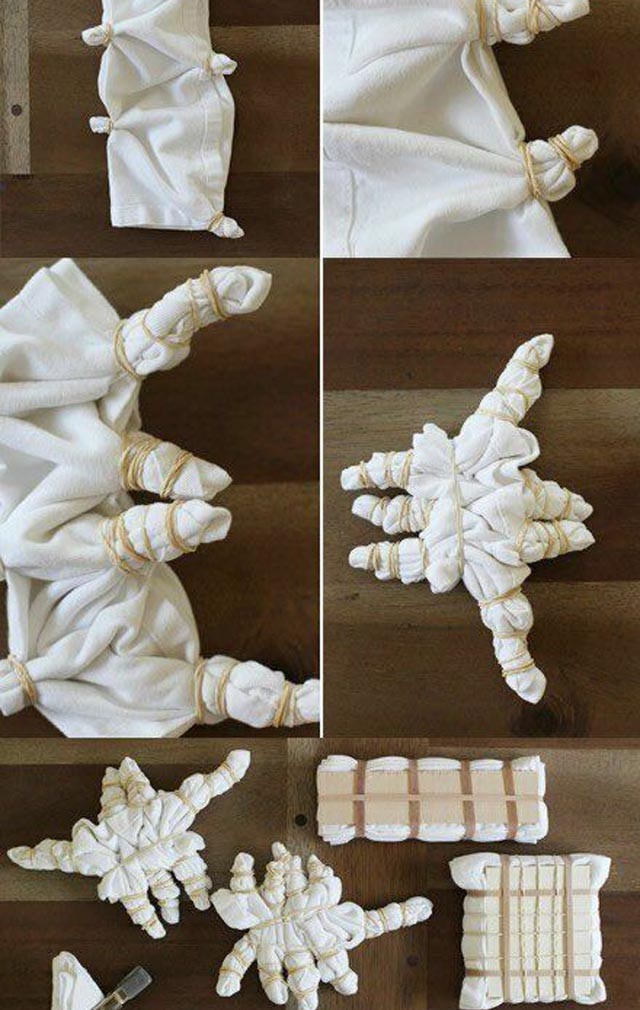 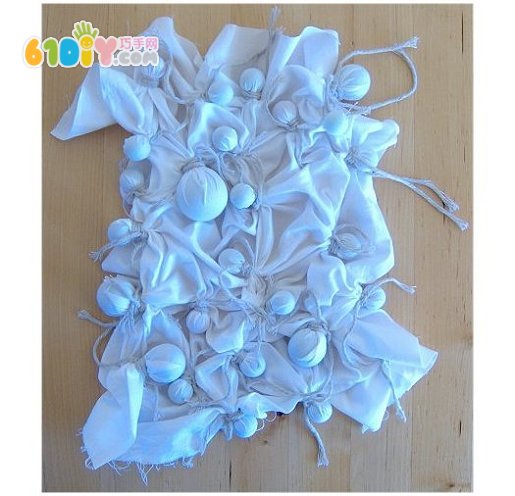 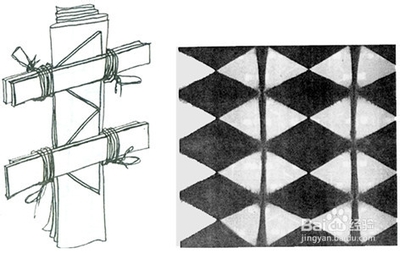 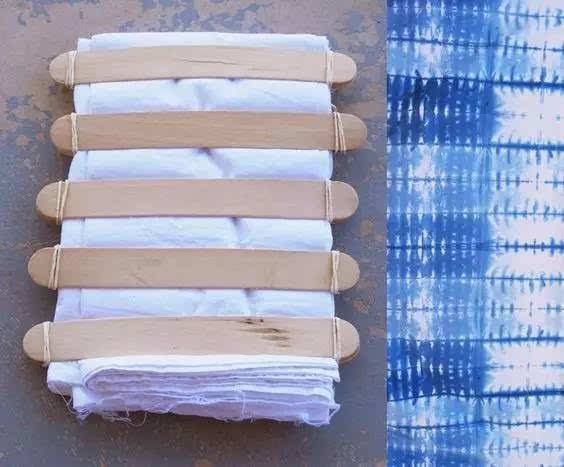 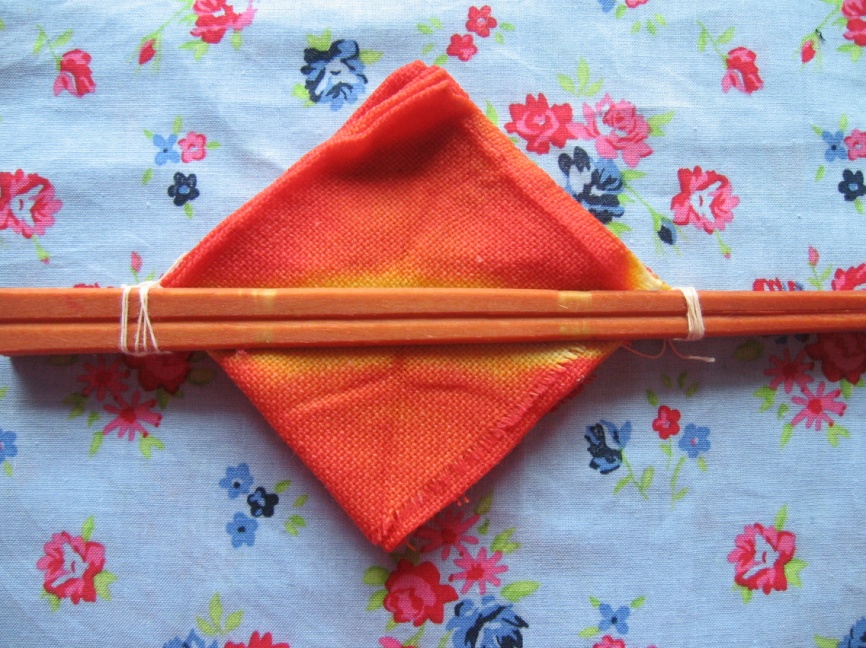 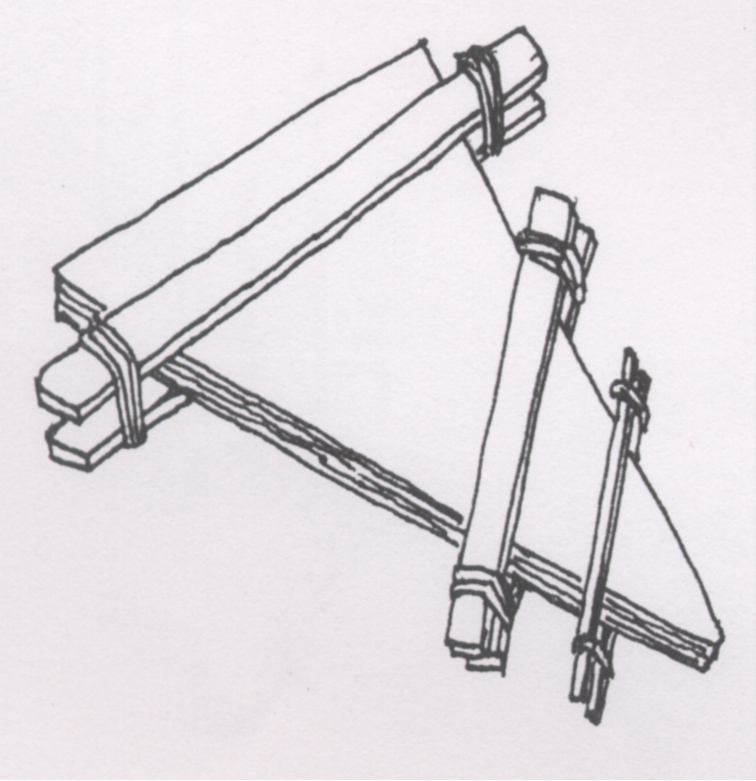 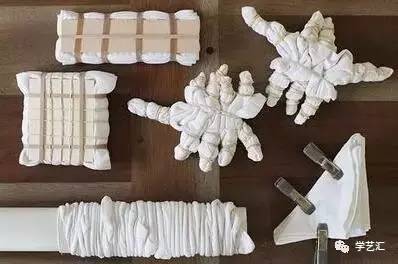 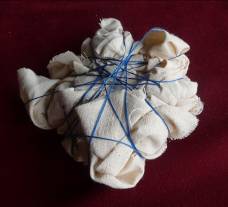 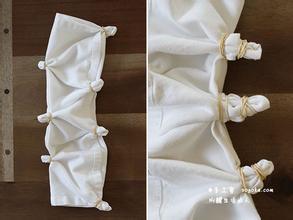 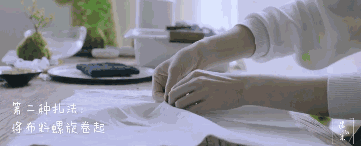 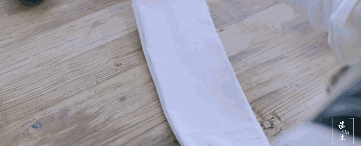 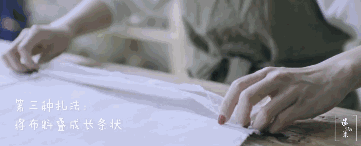 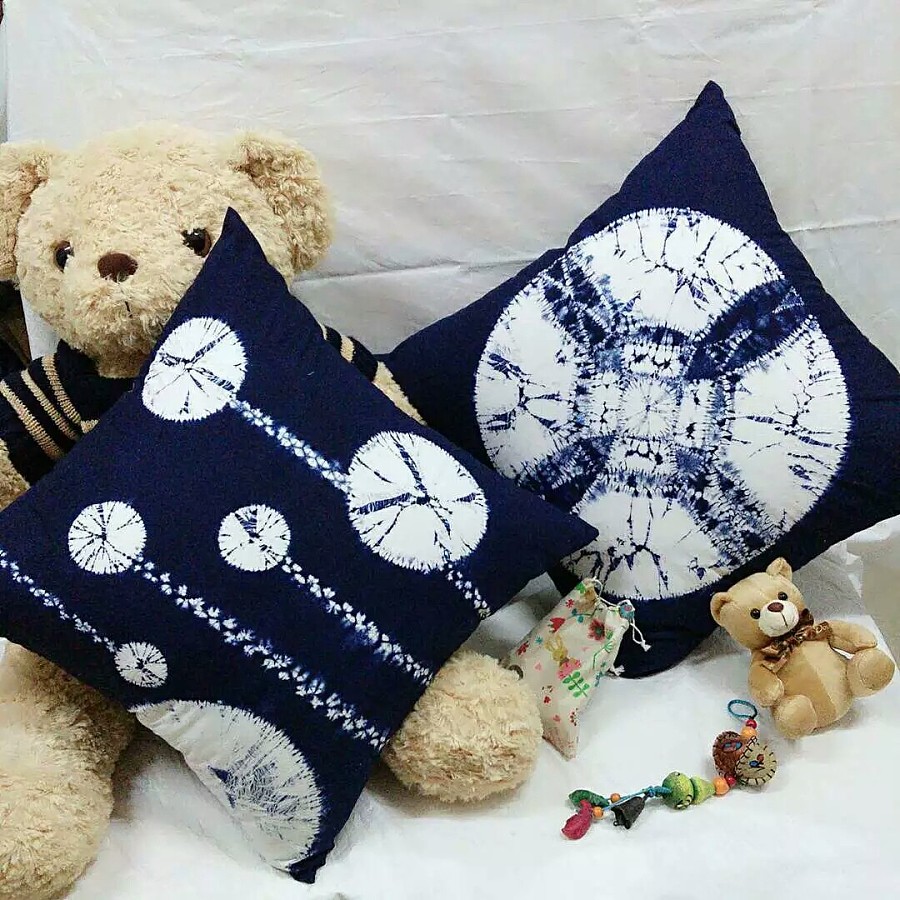 学生作业讲评
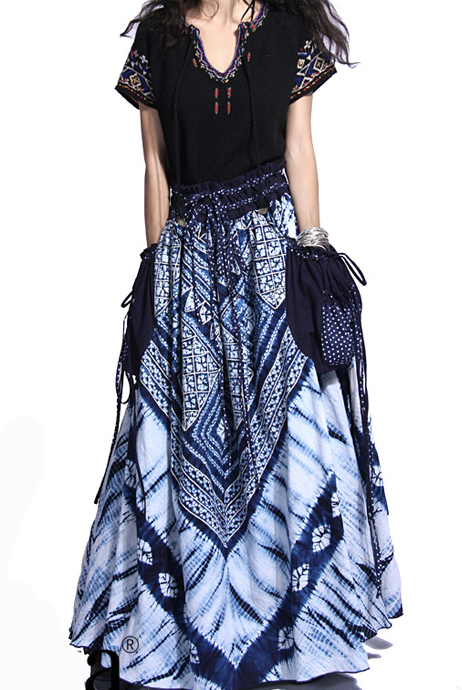 课外拓展
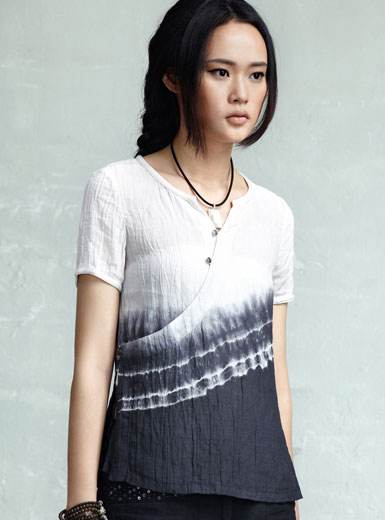 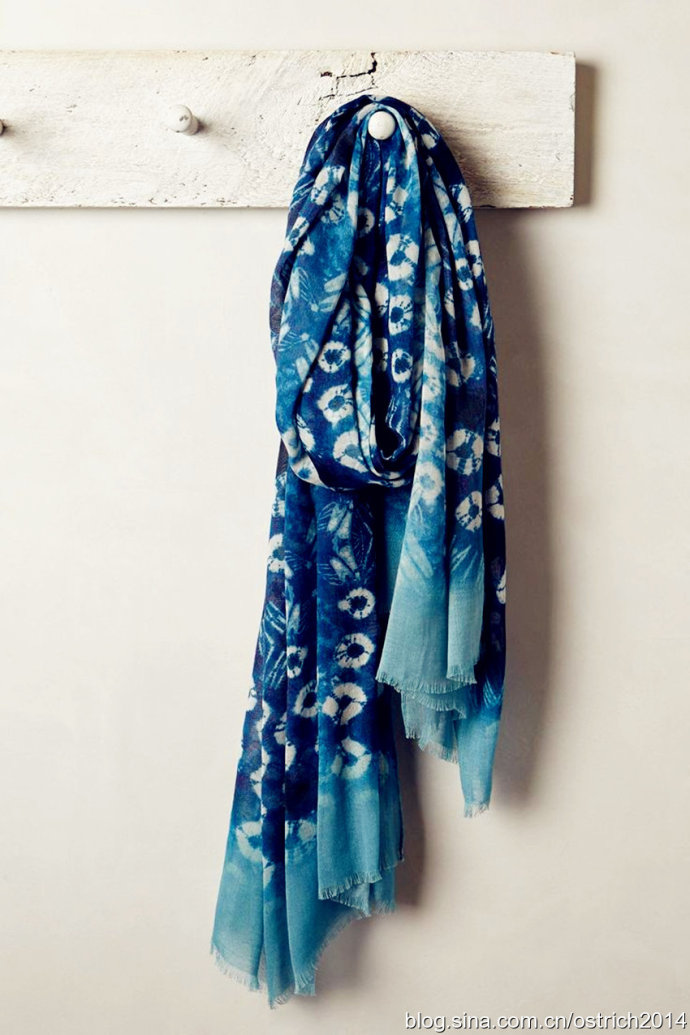 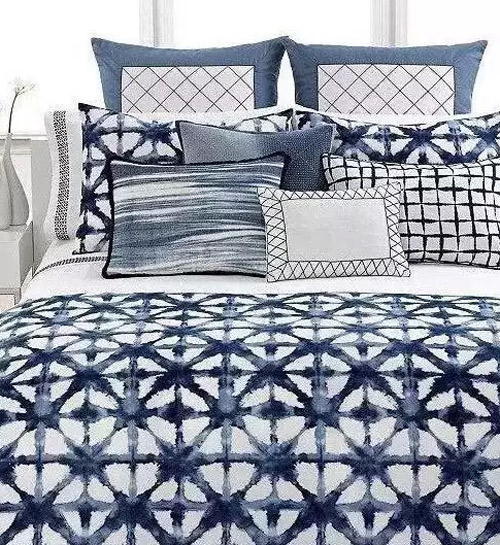 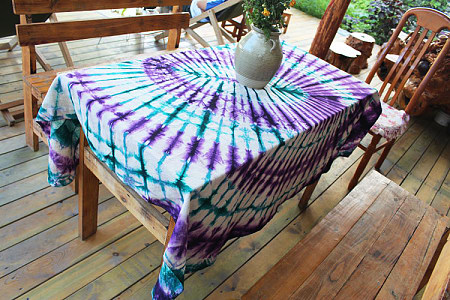 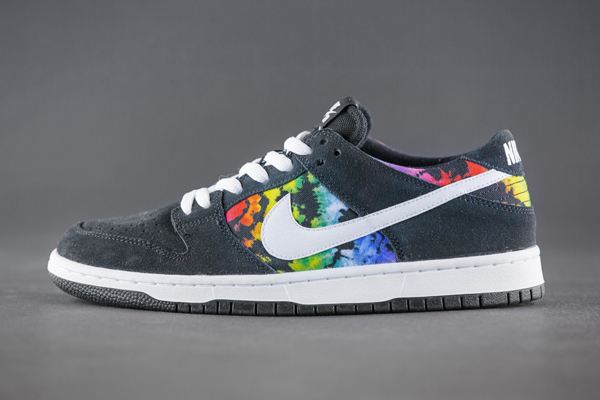 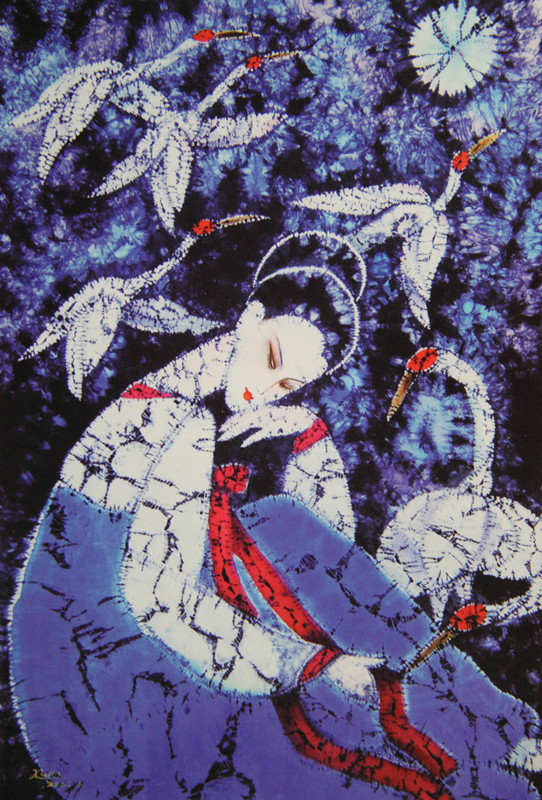 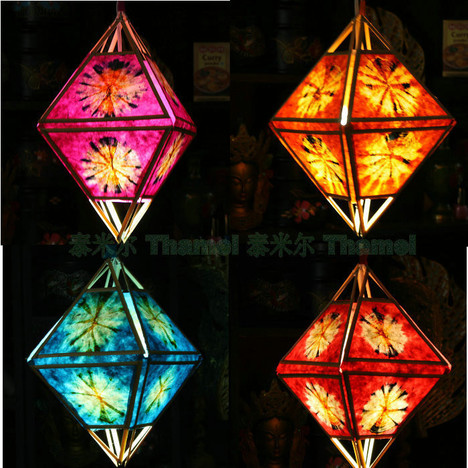 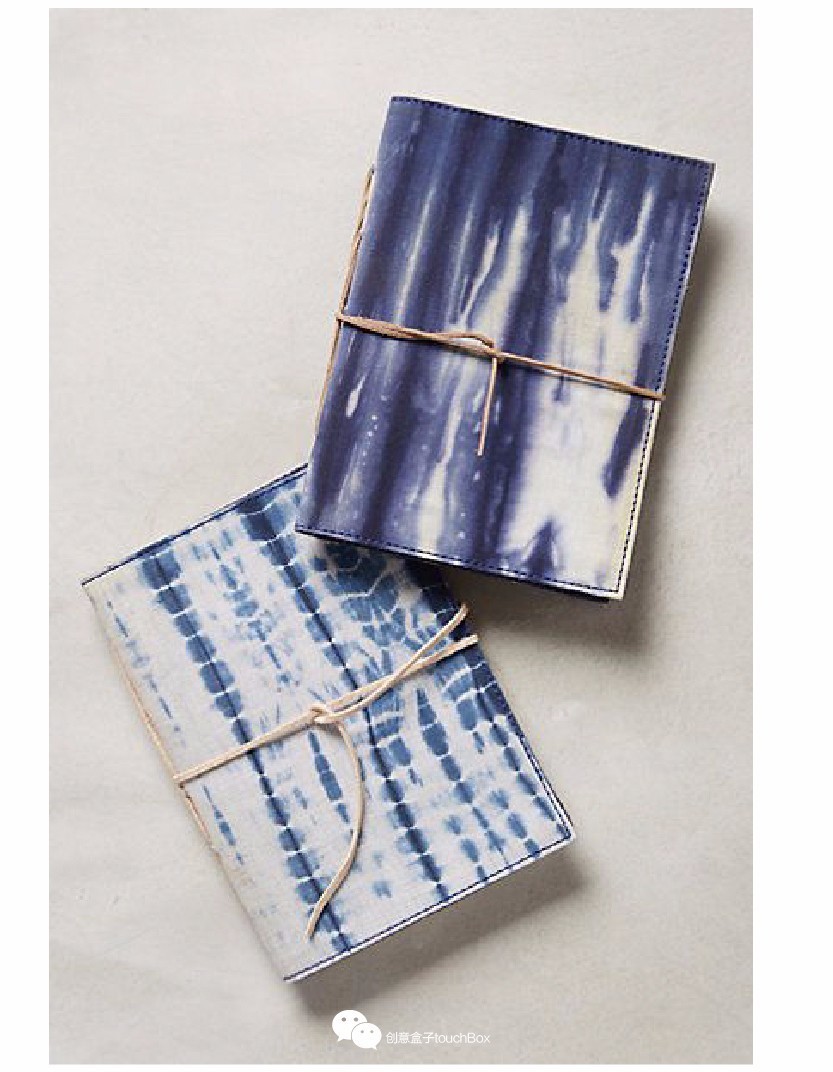 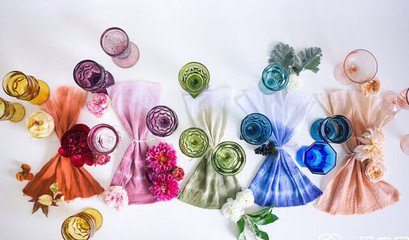 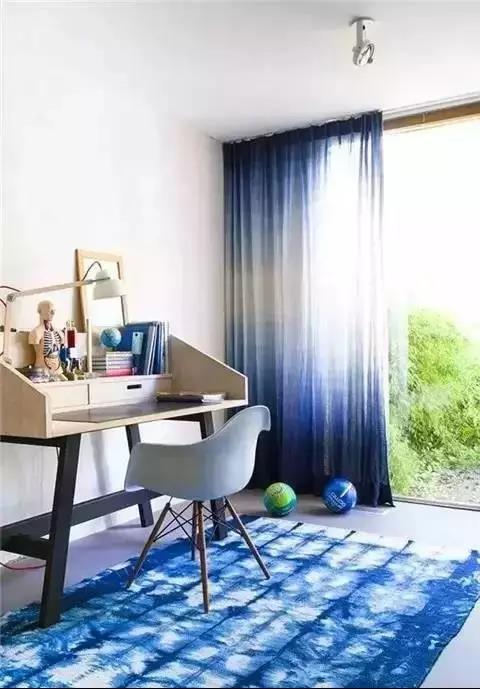 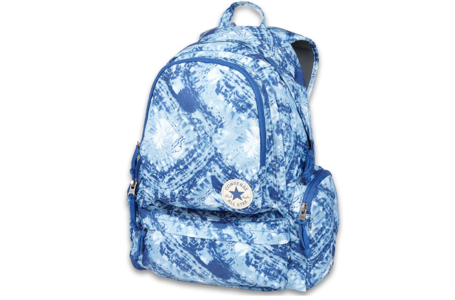 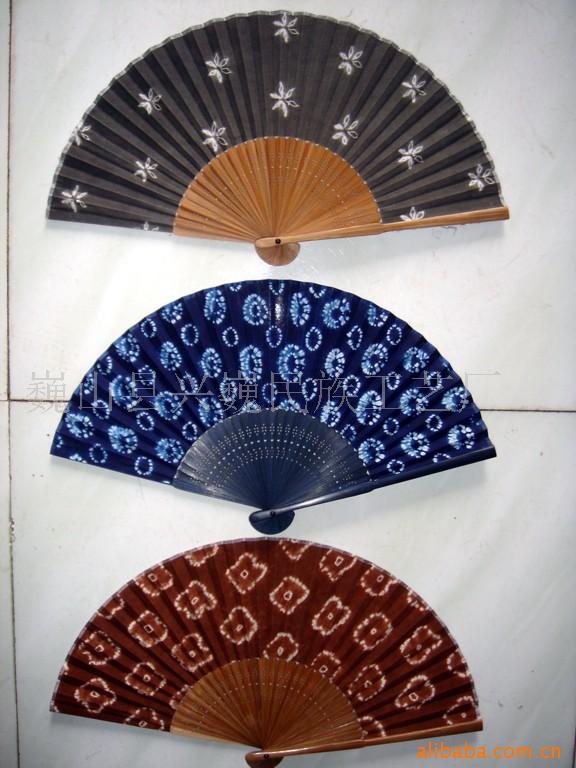 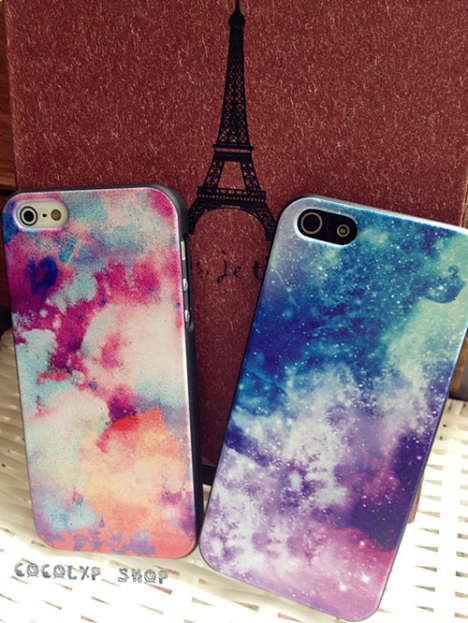 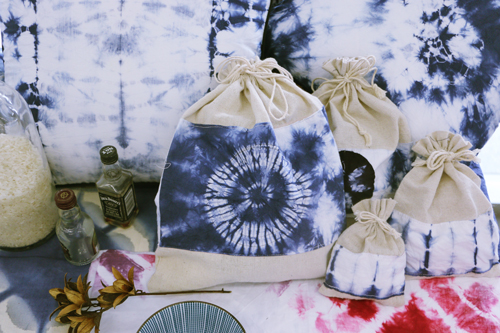 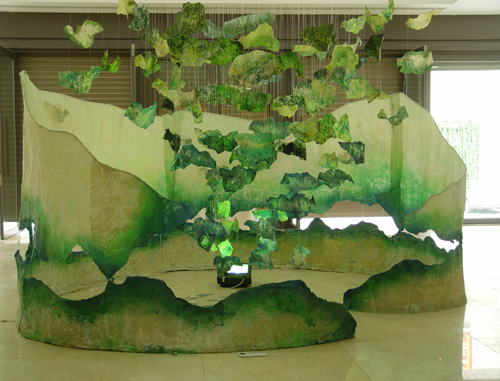 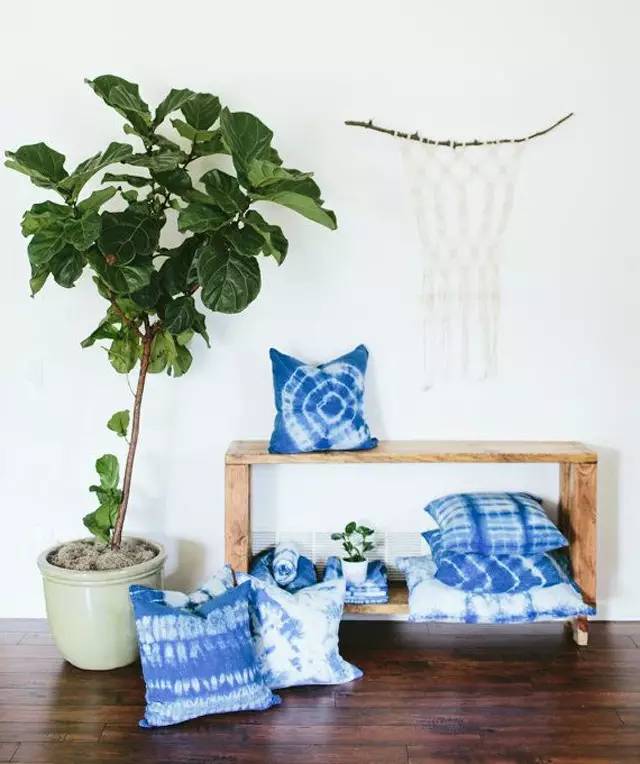 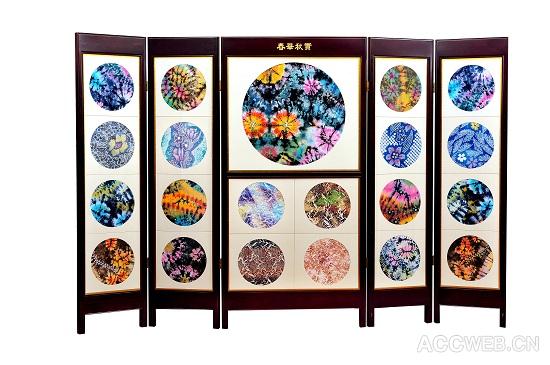 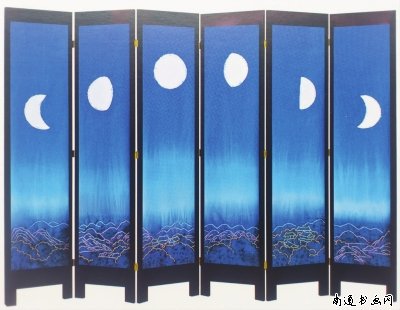 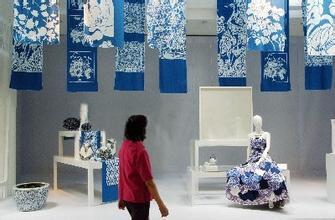 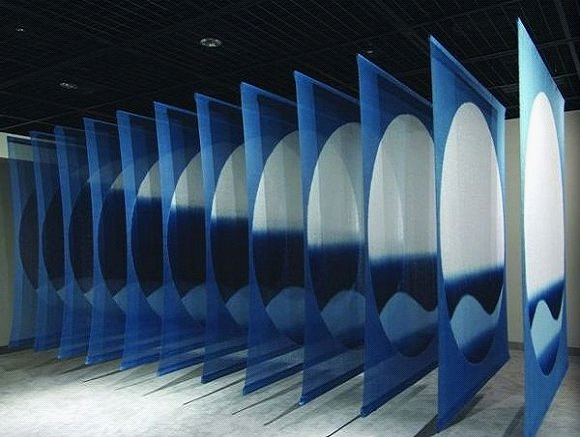 总结
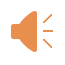 学生作业展示
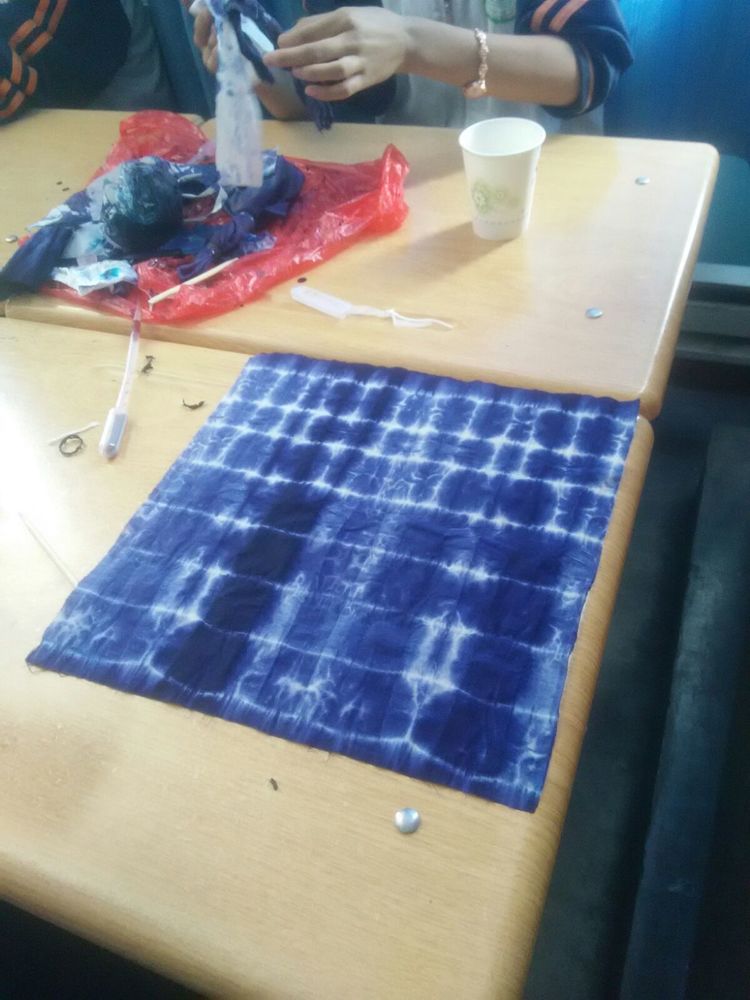 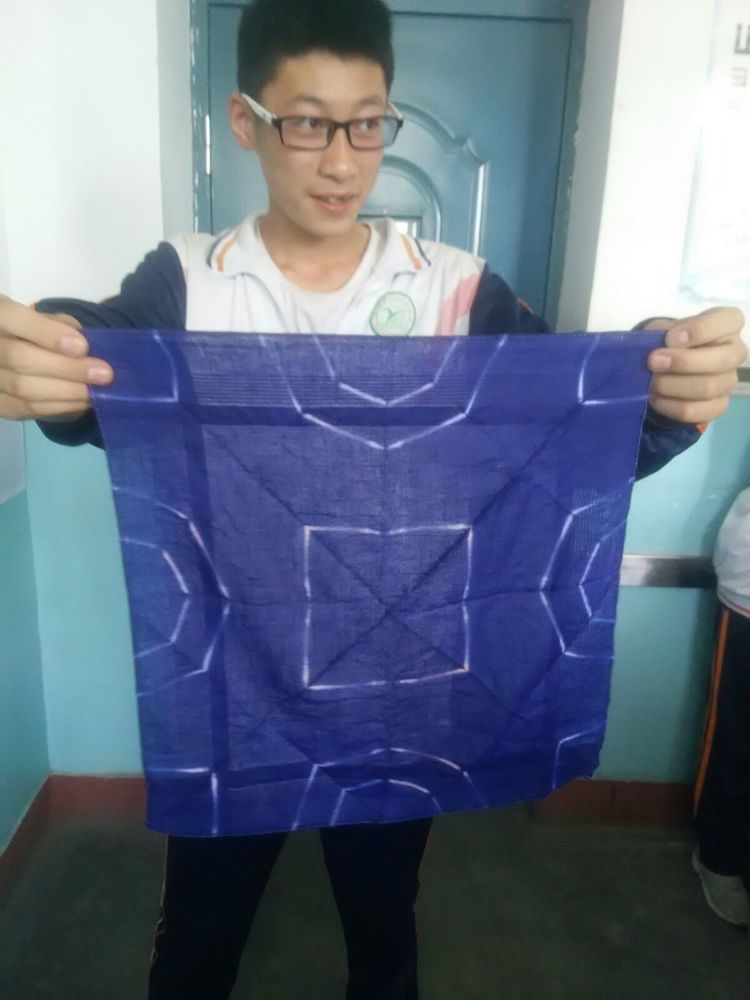 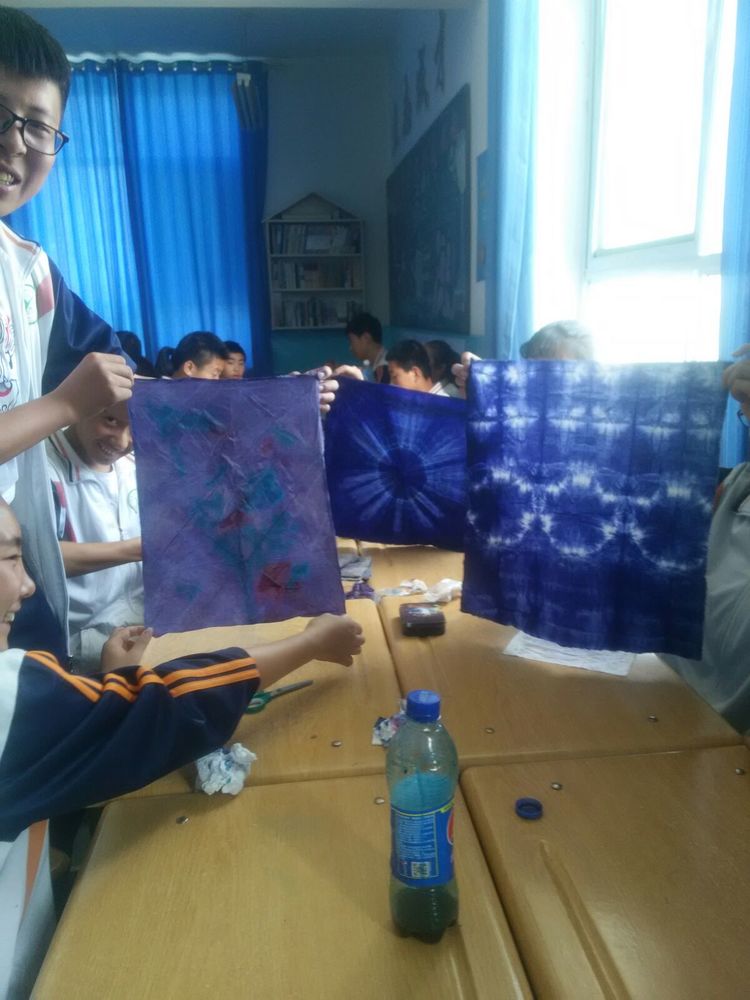 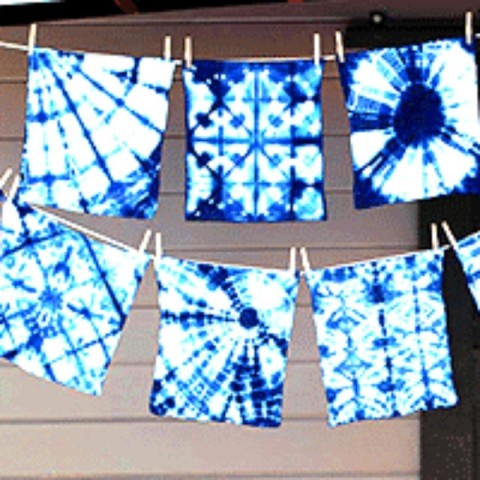 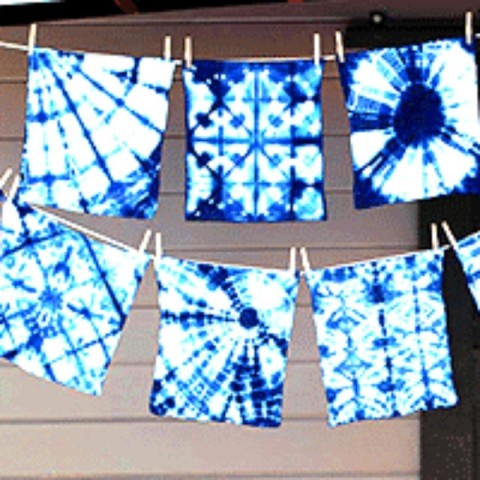 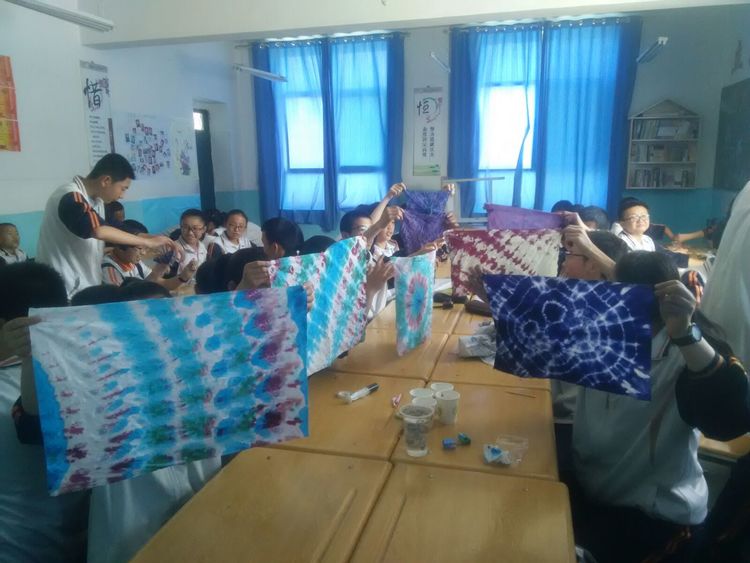